KAT HİZMETLERİ DEPARTMANININ ORGANİZASYON YAPISI
KAT HİZMETLERİ DEPARTMANINDA ÇALIŞANLARIN GÖREV TANIMLARI
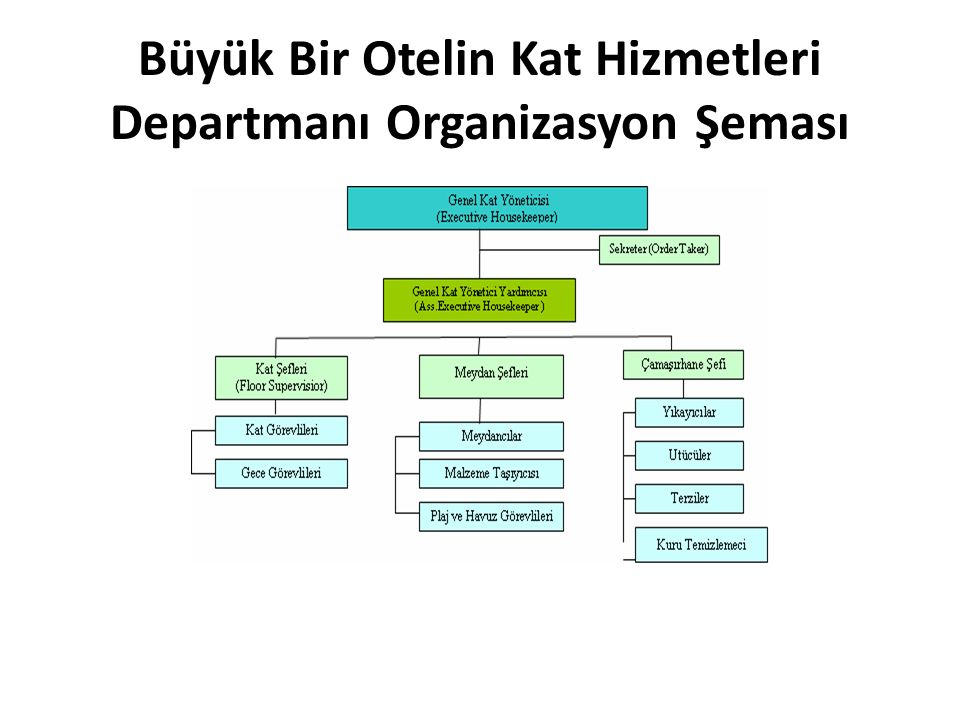 KAT HİZMETLERİNİN TANIMI
Bir otelin temizliği, dekorasyonu, düzeni ve bakımı görevlerinin yürütüldüğü departmandır.
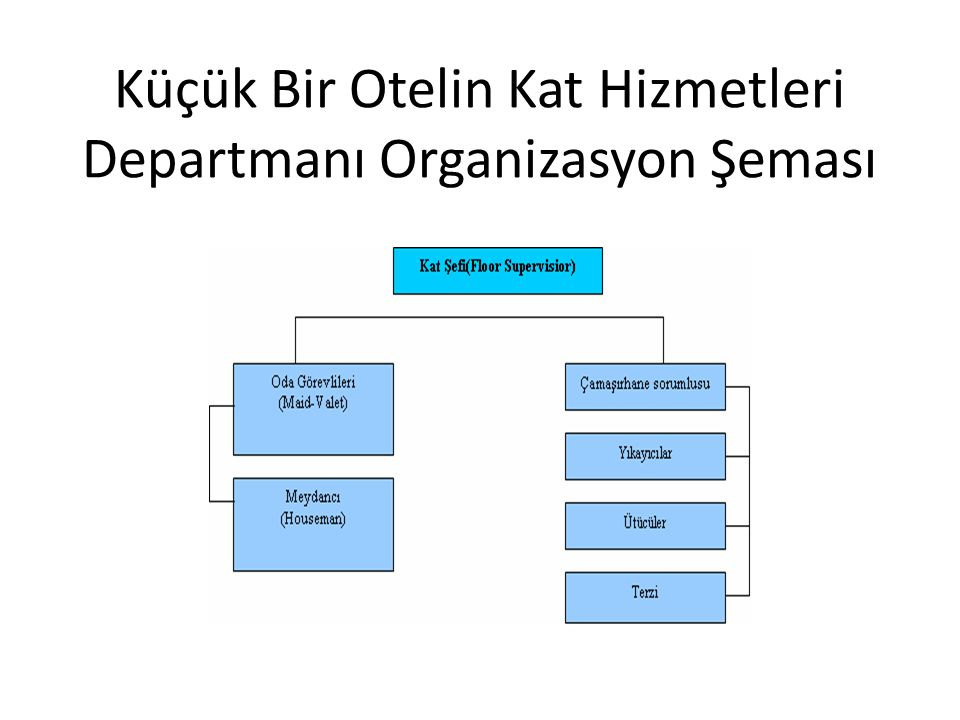 KAT HİZMETLERİNİN ÖNEMİ
Misafirin geceleme ve konaklama ihtiyacını karşılar. 

Gelir kaynağıdır. 

Misafirin tekrar gelmesini sağlar.
KAT HİZMETLERİ DEPARTMANINDA ÇALIŞANLAR
Genel Kat Yöneticisi (Executive Housekeeper) 
Genel Kat Yöneticisi Yardımcısı  (Asistant Housekeeper) 
Kat Şefleri (Floor Supervisors) 
Kat Görevlisi (Vale/Fam) 
Meydancılar (Housemen)
KAT HİZMETLERİ DEPARTMANINDA ÇALIŞANLAR
Çamaşırhane Şefi (Linen Roomkeeper) 
Yıkayıcılar (Washers) 
Ütücüler
Markalayıcılar (Seamstrees) 
Taşıyıcılar (Valet)